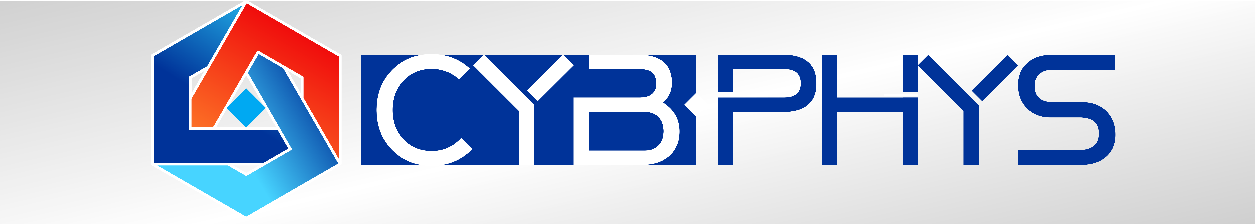 Cyber-Physical Systems:modelling – linear and non-linear systemspart 2
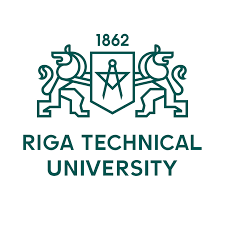 Joan Peuteman
Workshop: March 16-18 (2023).

Erasmus+: Development of practically-oriented student-centred education 
in the field of modelling of Cyber-Physical Systems (CybPhys)
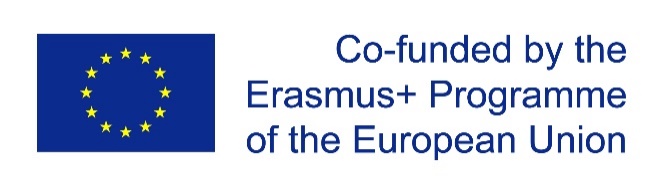 Table of content
Spring-mass-damper system
Second order system
Two rolling vehicles
State variable model
State variable model: Laplace
Two rolling vehicles: example
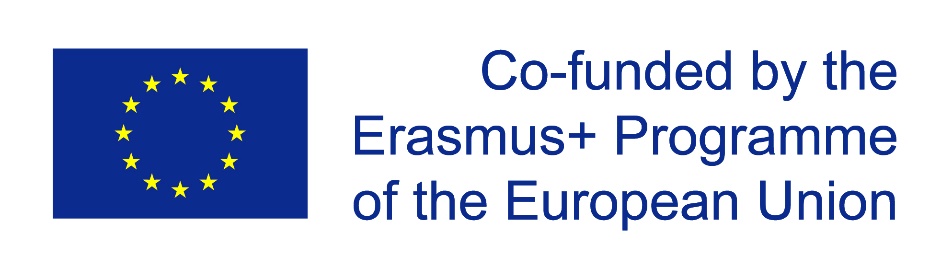 2
KU Leuven, Campus Brugge
Spring-mass-damper system
A spring-mass-damper system is a very typical example of a system which can be described by a second order linear differential equation.
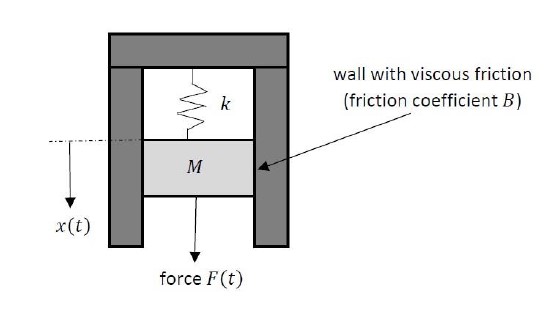 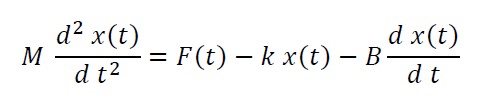 3
KU Leuven, Campus Brugge
Spring-mass-damper system
By using a Laplace transform, a linear differential equation can be replaced by an algebraic equation. Solving such an algebraic equation is much easier. By taking the inverse Laplace transform, the solution of the original differential equation is obtained.
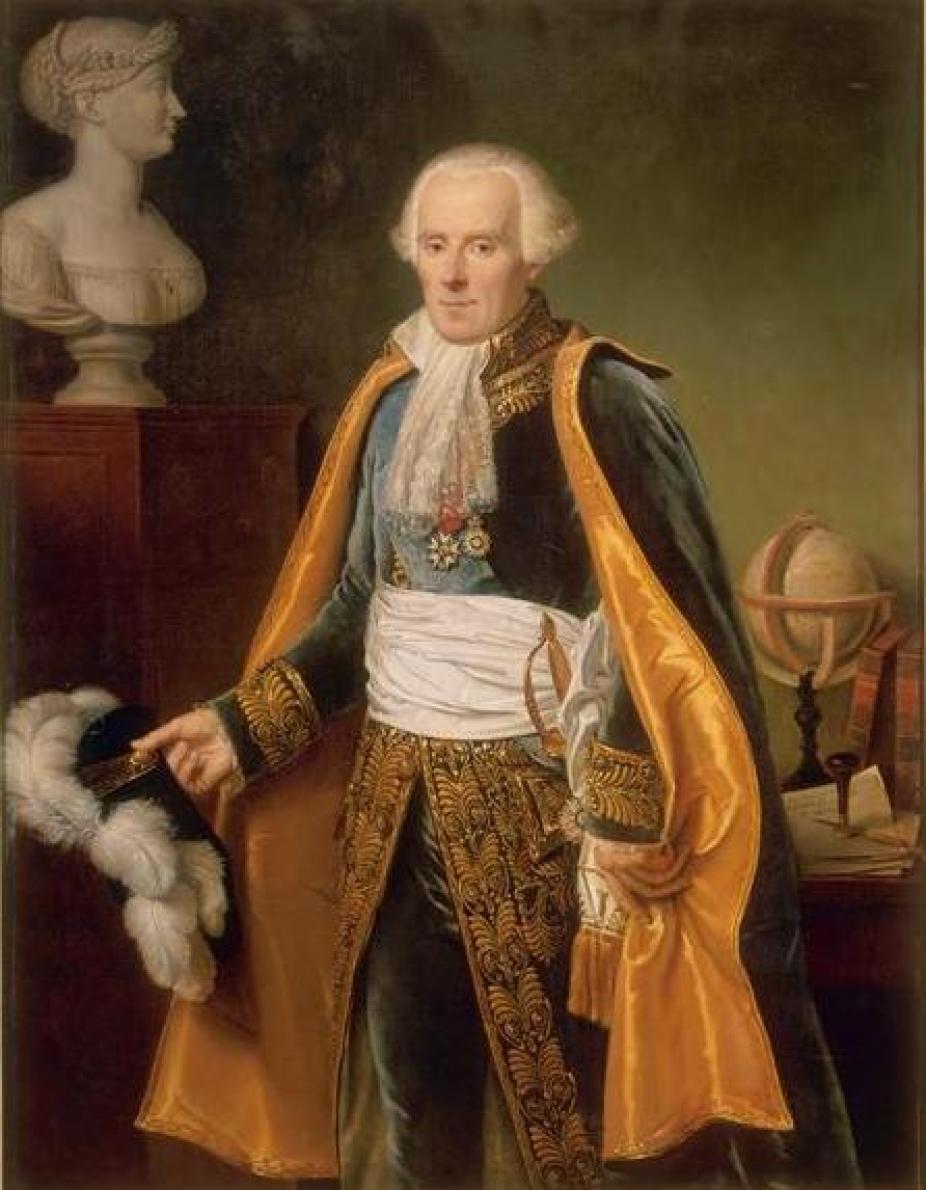 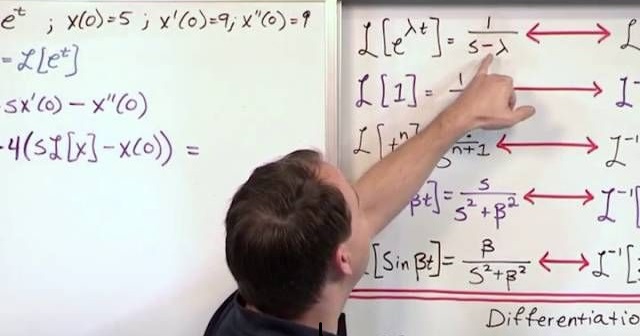 Pierre Simon de Laplace
4
KU Leuven, Campus Brugge
Spring-mass-damper system
Solving time-invariant differential equations using Laplace transforms.
Laplace transform
reformulation of the problem
algebraic equation
original 
differential equation
the longer way around 
using Laplace transforms
is often much easier
difficult
inverse 
Laplace transform
5
KU Leuven, Campus Brugge
Spring-mass-damper system
The Laplace transform can be written as




and the corresponding inverse Laplace transform can be written as
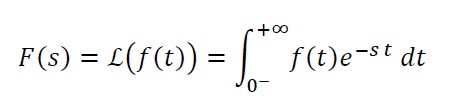 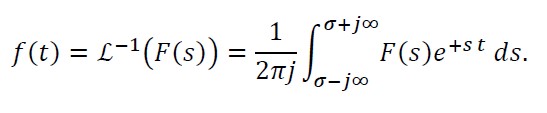 6
KU Leuven, Campus Brugge
Spring-mass-damper system
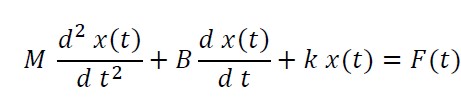 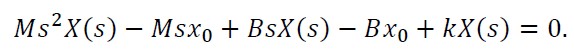 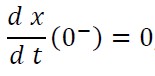 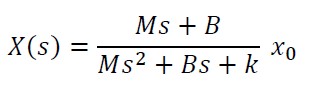 7
KU Leuven, Campus Brugge
Spring-mass-damper system
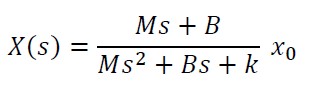 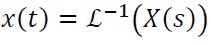 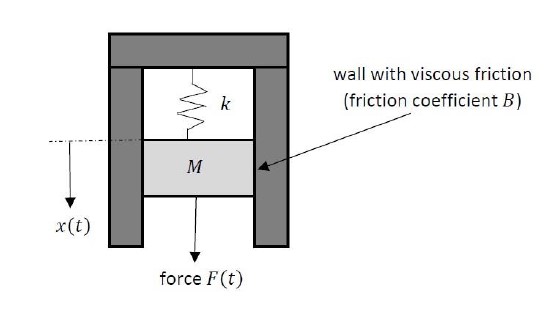 8
KU Leuven, Campus Brugge
Table of content
Spring-mass-damper system
Second order system
Two rolling vehicles
State variable model
State variable model: Laplace
Two rolling vehicles: example
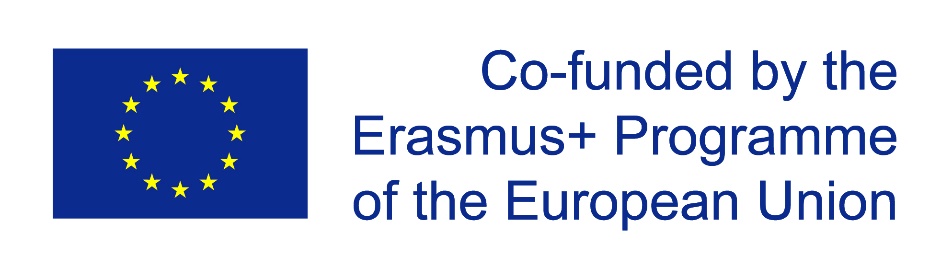 9
KU Leuven, Campus Brugge
Second order system
When considering a second order system, a distinction can be made between

an overdamped system,
a critically damped system,
an underdamped system.

The spring-mass-damper system is an example of such a second order system.
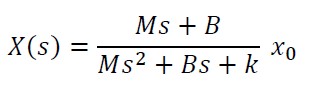 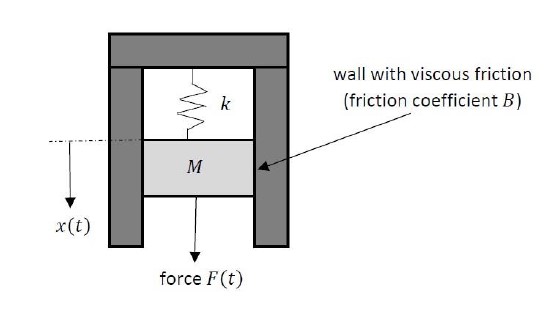 Important are the roots of the denominator 
i.e. the poles:
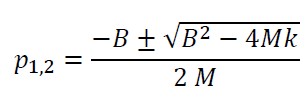 10
KU Leuven, Campus Brugge
Second order system
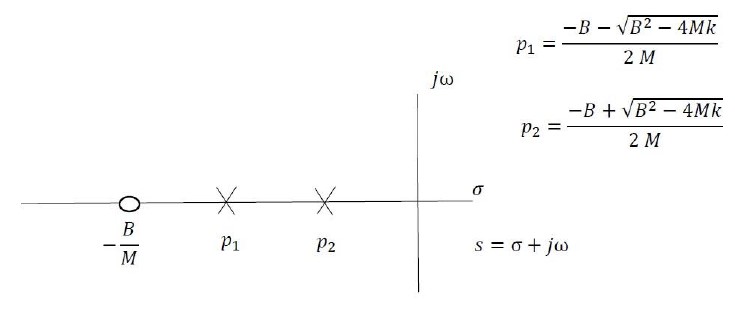 s-plane
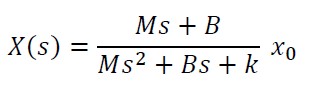 The poles: the roots of the denominator.
A zero: root of the numerator
11
KU Leuven, Campus Brugge
Second order system
We omit the calculations but by taking the inverse Laplace transform of



one obtains that
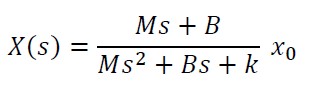 (overdamped system)
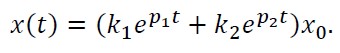 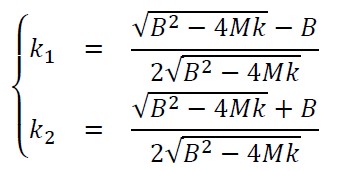 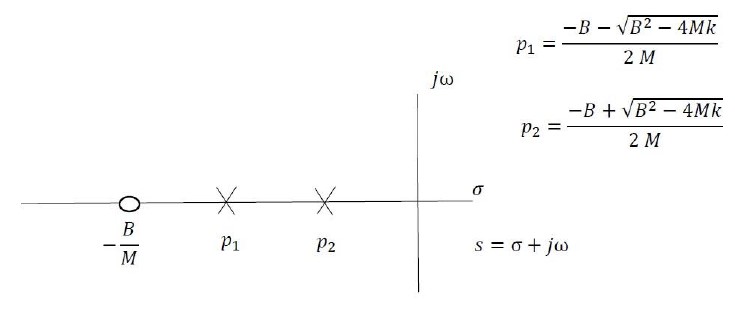 12
KU Leuven, Campus Brugge
Second order system
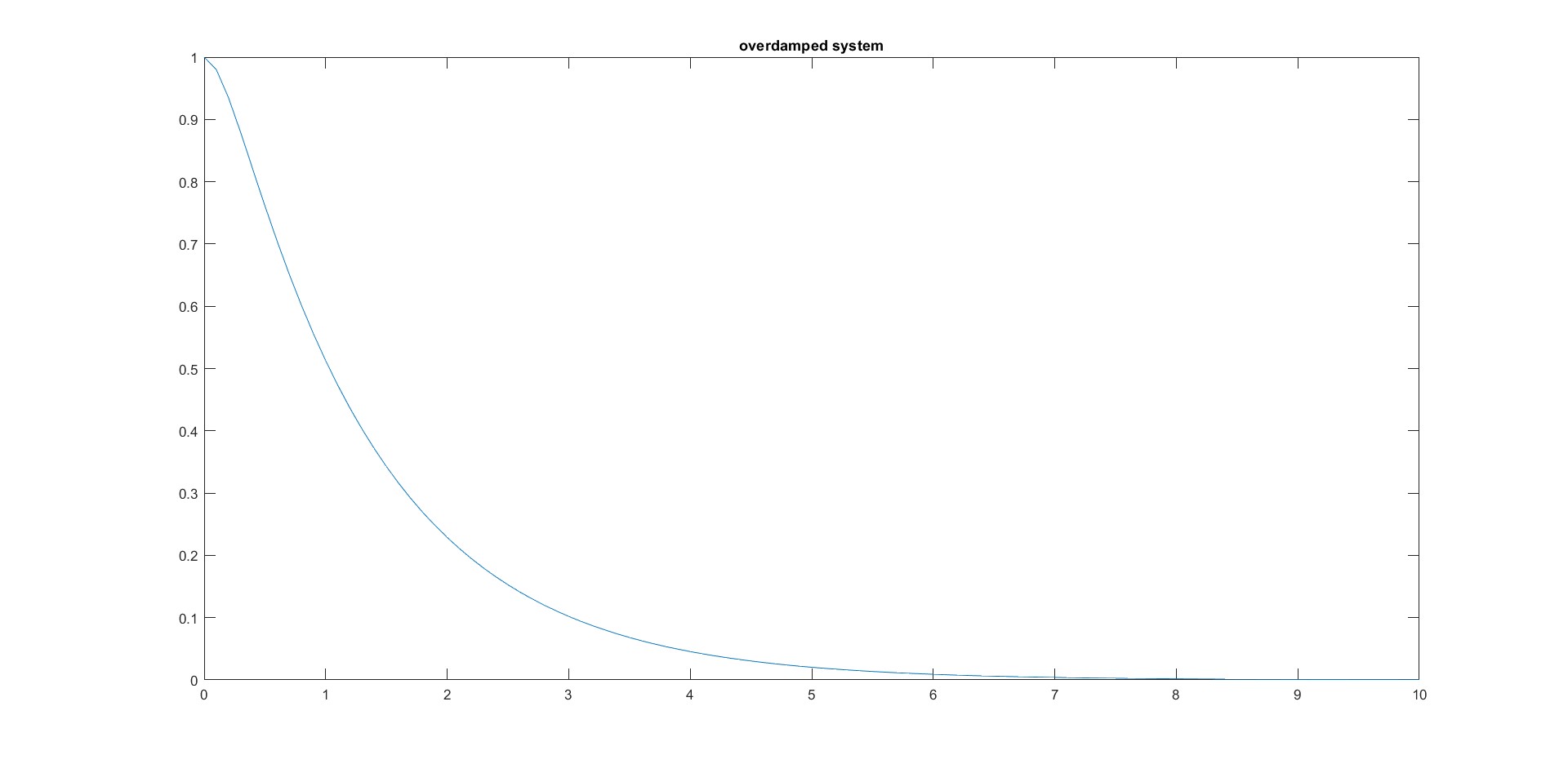 13
KU Leuven, Campus Brugge
Second order system
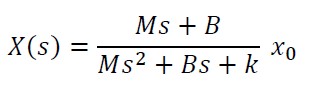 14
KU Leuven, Campus Brugge
Second order system
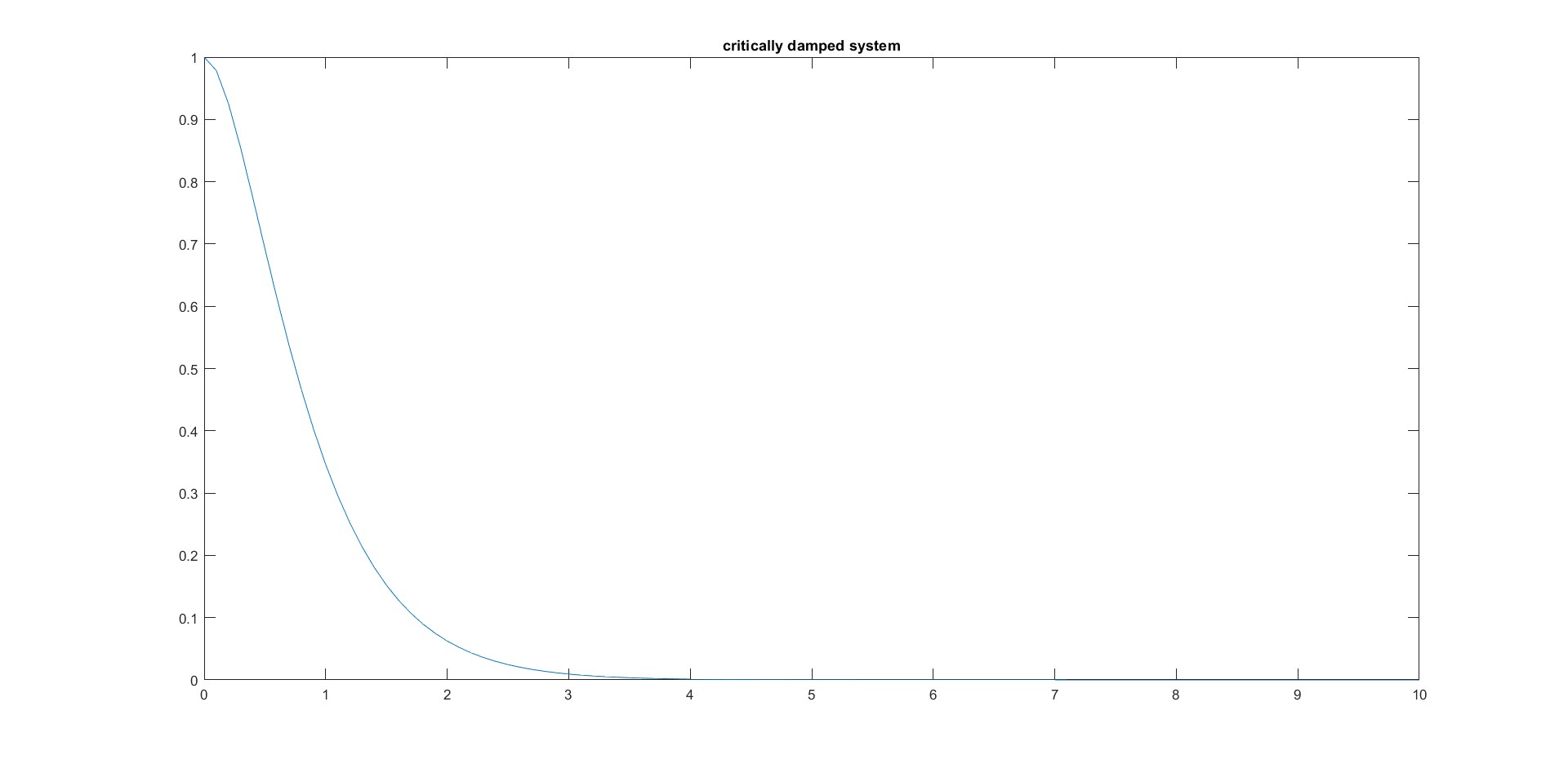 15
KU Leuven, Campus Brugge
Second order system
s-plane
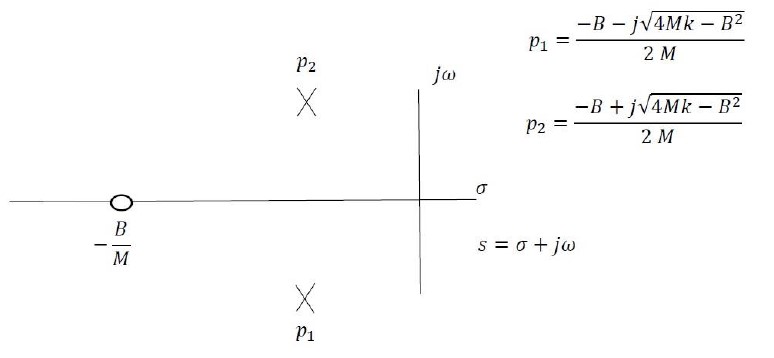 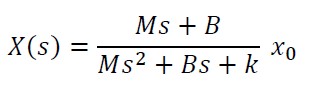 The poles: 
	the roots of the denominator.
A zero: root of the numerator
16
KU Leuven, Campus Brugge
Second order system
We omit the calculations but by taking the inverse Laplace transform of



with
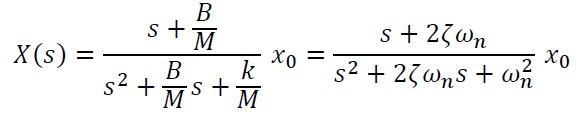 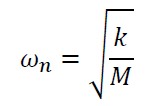 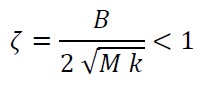 (underdamped system)
The poles can be written as
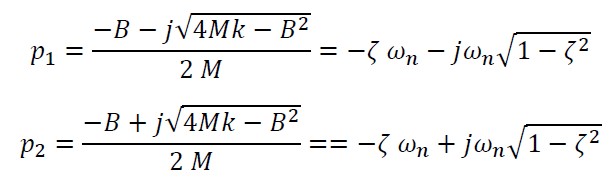 17
KU Leuven, Campus Brugge
Second order system
We omit the calculations but by taking the inverse Laplace transform of



one obtains that
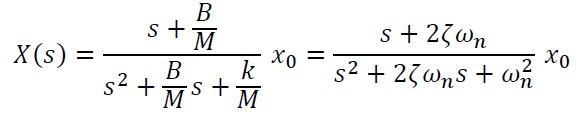 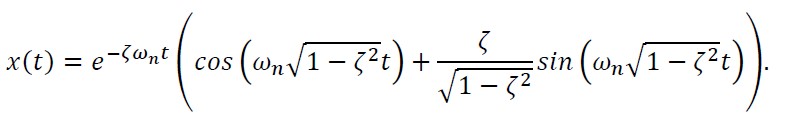 (underdamped system)
18
KU Leuven, Campus Brugge
Second order system
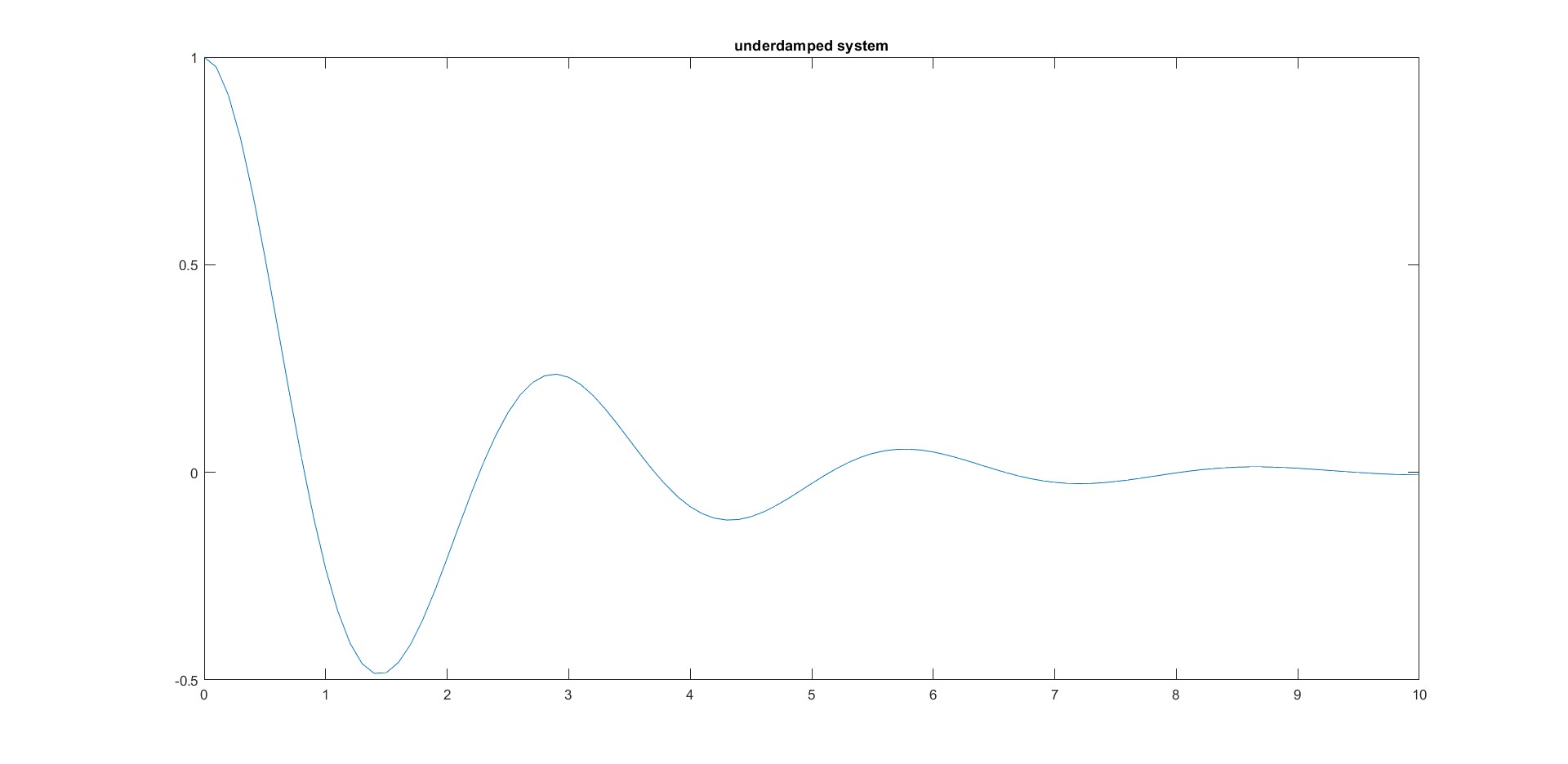 19
KU Leuven, Campus Brugge
Table of content
Spring-mass-damper system
Second order system
Two rolling vehicles
State variable model
State variable model: Laplace
Two rolling vehicles: example
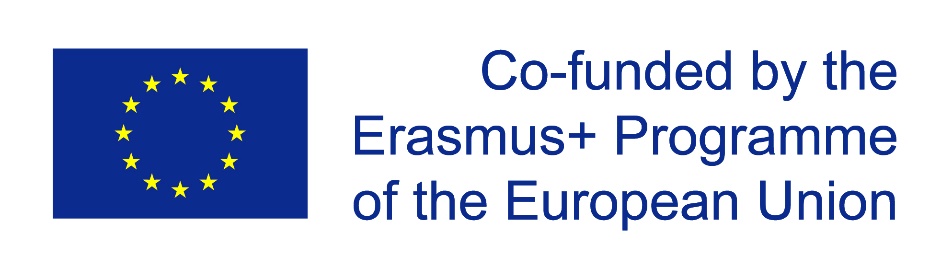 20
KU Leuven, Campus Brugge
Two rolling vehicles
Consider two rolling vehicles.
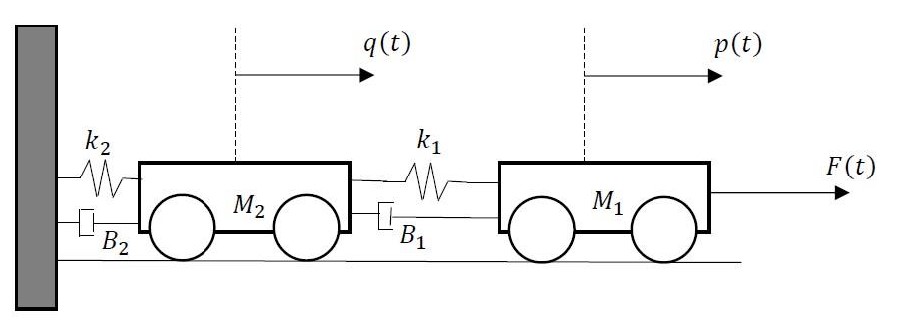 21
KU Leuven, Campus Brugge
Two rolling vehicles
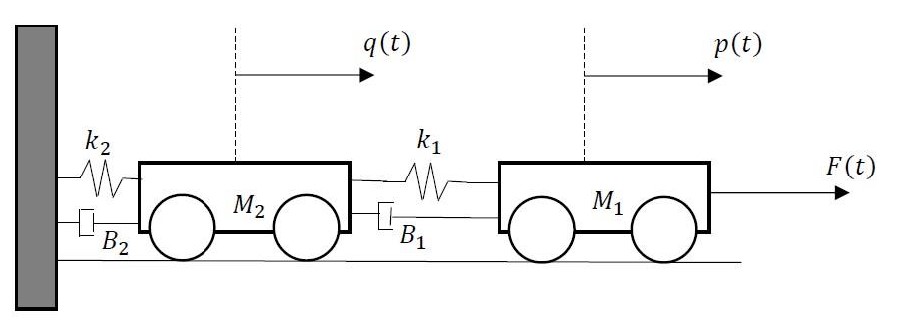 22
KU Leuven, Campus Brugge
Two rolling vehicles
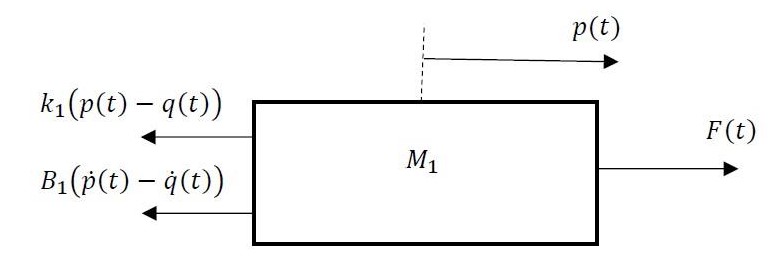 due to the spring
due to the damper
Based on the second law of Newton
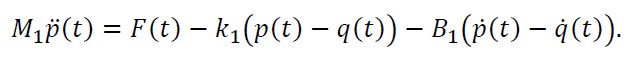 23
KU Leuven, Campus Brugge
Two rolling vehicles
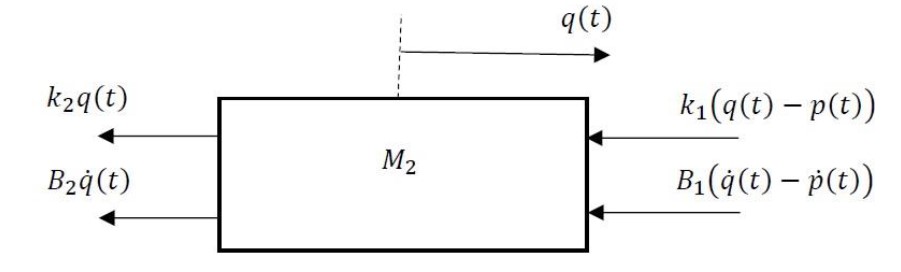 due to the spring
due to the spring
due to the damper
due to the damper
Based on the second law of Newton
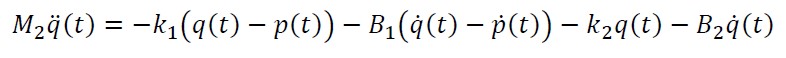 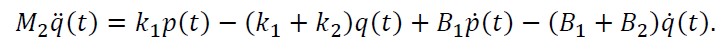 24
KU Leuven, Campus Brugge
Table of content
Spring-mass-damper system
Second order system
Two rolling vehicles
State variable model
State variable model: Laplace
Two rolling vehicles: example
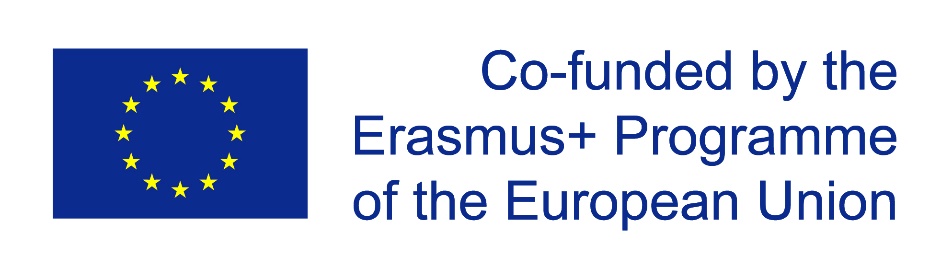 25
KU Leuven, Campus Brugge
State variable model
As an example, consider again the system with two rolling vehicles.









Instead of using the two second order differential equations obtained in the previous paragraph, it is possible to use four first order differential equations.
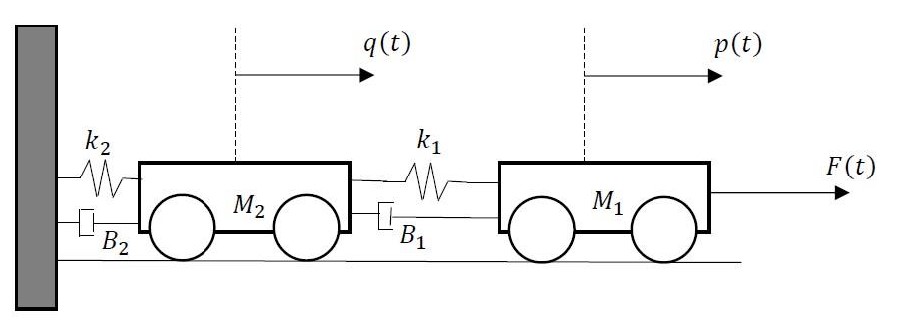 26
KU Leuven, Campus Brugge
State variable model
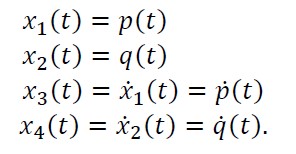 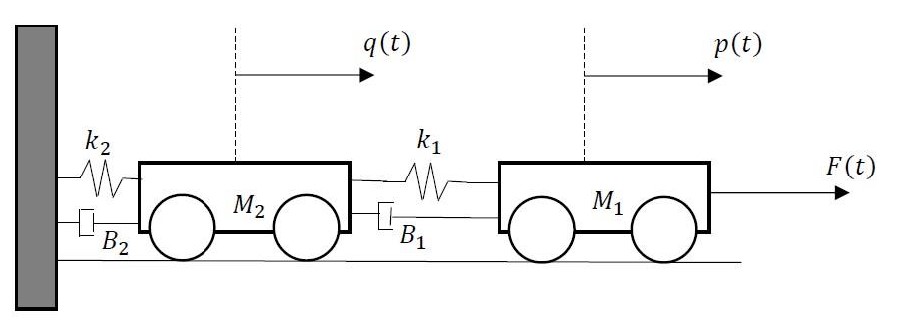 27
KU Leuven, Campus Brugge
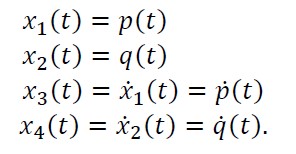 State variable model
The second order differential equation 


can be replaced by
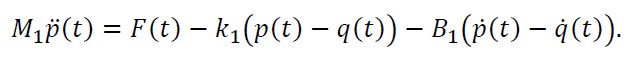 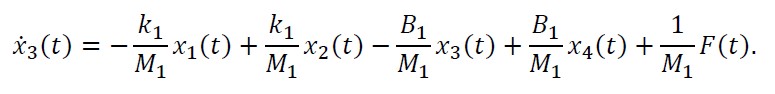 The second order differential equation


can be replaced by
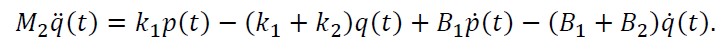 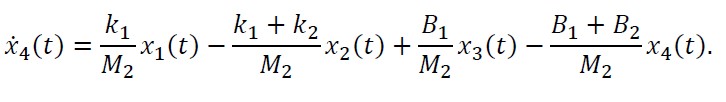 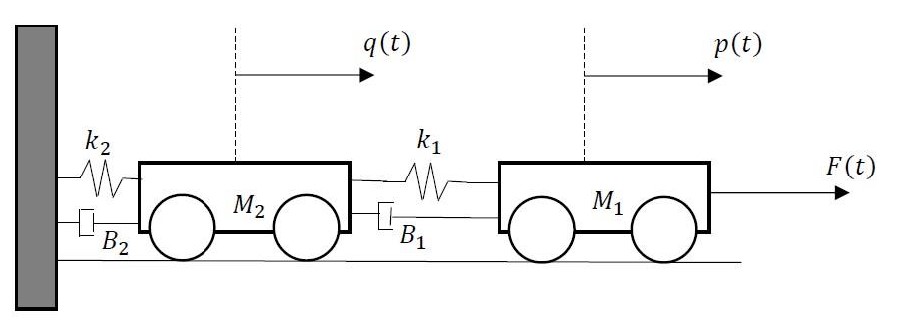 28
KU Leuven, Campus Brugge
State variable model
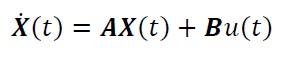 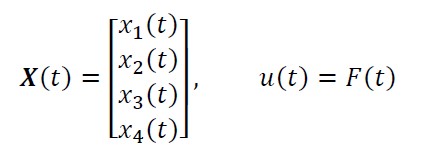 29
KU Leuven, Campus Brugge
State variable model
When considering the two rolling vehicles, the general expression


equals
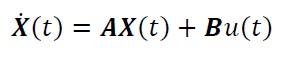 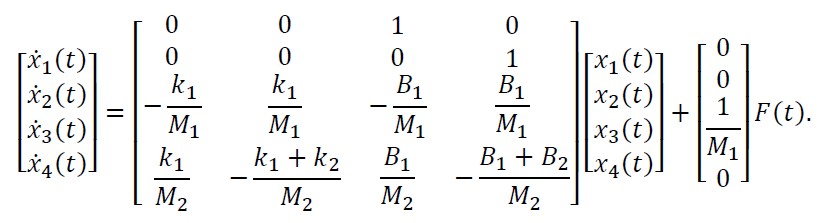 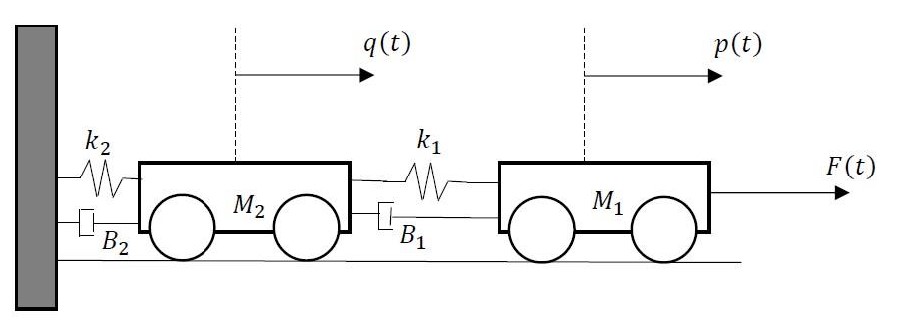 30
KU Leuven, Campus Brugge
Table of content
Spring-mass-damper system
Second order system
Two rolling vehicles
State variable model
State variable model: Laplace
Two rolling vehicles: example
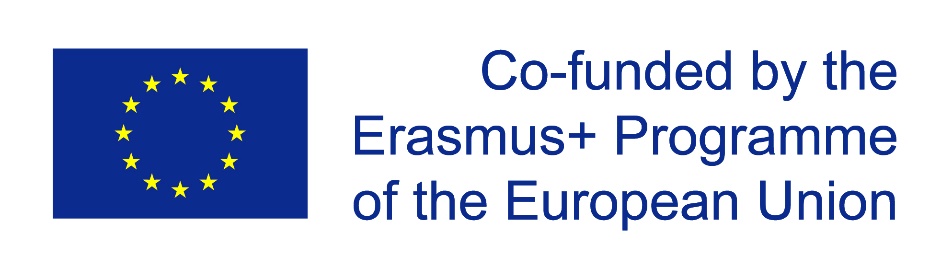 31
KU Leuven, Campus Brugge
State variable model: Laplace
When taking the Laplace transform of


one obtains that 


By solving this set of algebraic equations, the solution in the Laplace domain equals


By taking the inverse Laplace transform, the solution in the time-domain equals
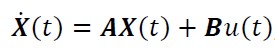 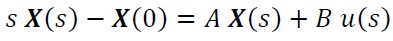 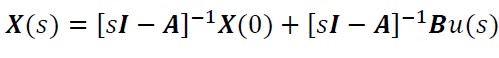 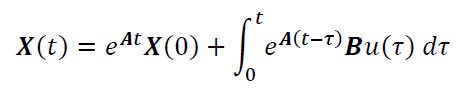 32
KU Leuven, Campus Brugge
State variable model: Laplace
As already stated, starting from


one obtains that



The matrix exponential function can be calculated as
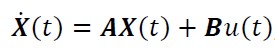 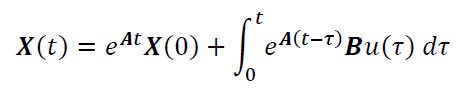 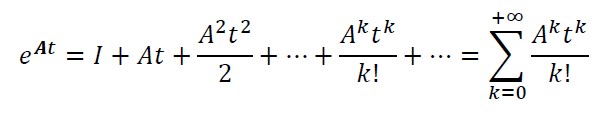 33
KU Leuven, Campus Brugge
Table of content
Spring-mass-damper system
Second order system
Two rolling vehicles
State variable model
State variable model: Laplace
Two rolling vehicles: example
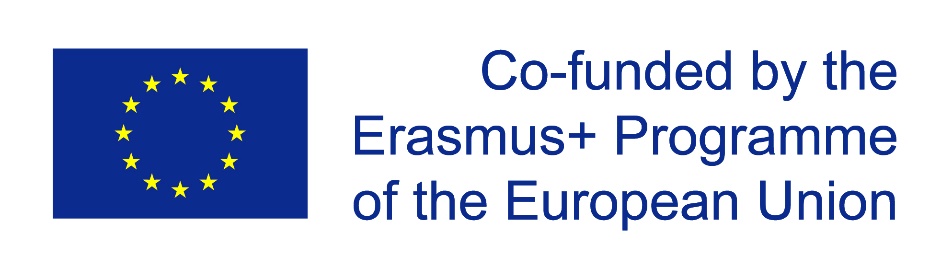 34
KU Leuven, Campus Brugge
Two rolling vehicles: example
Consider the system with two rolling vehicles.
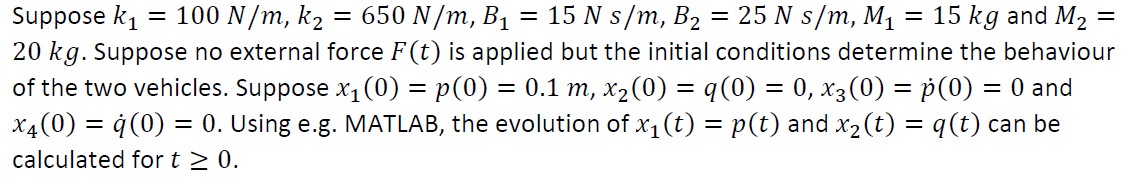 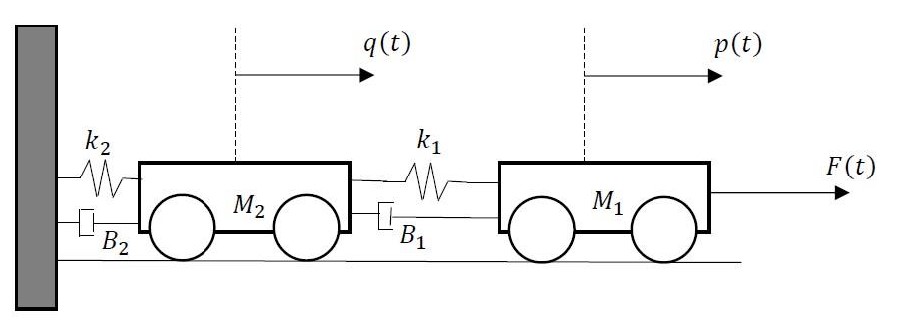 35
KU Leuven, Campus Brugge
Two rolling vehicles: example
The position of vehicle 1:
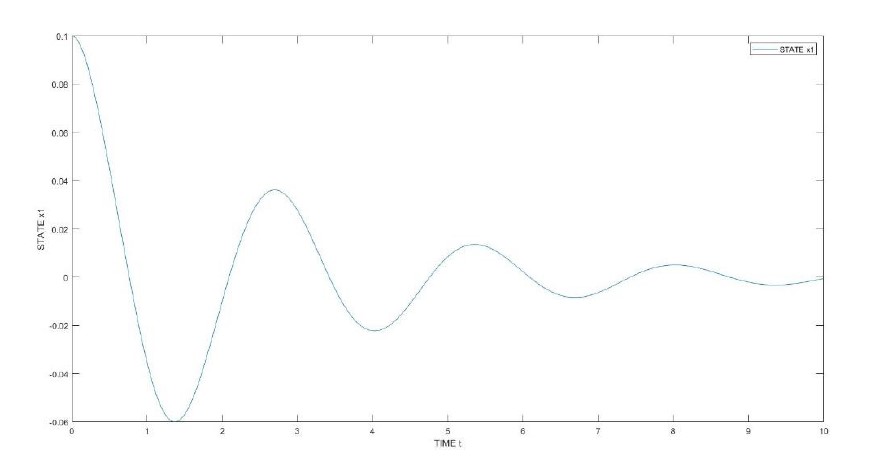 position
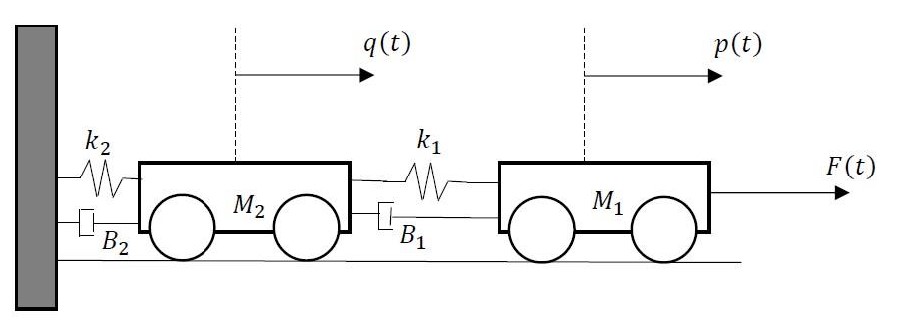 time
36
KU Leuven, Campus Brugge
Two rolling vehicles: example
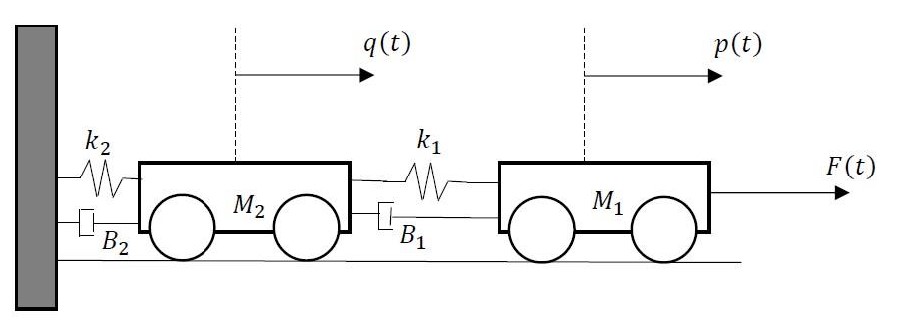 The position of vehicle 1:
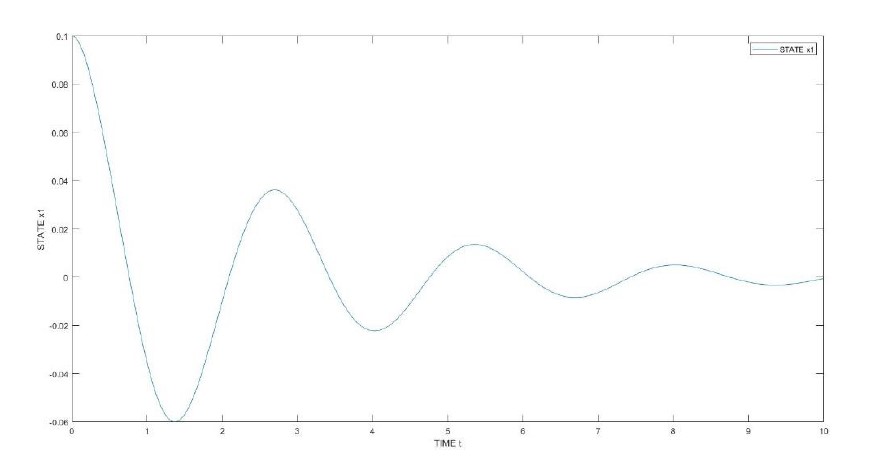 37
KU Leuven, Campus Brugge
Two rolling vehicles: example
The position of vehicle 2:
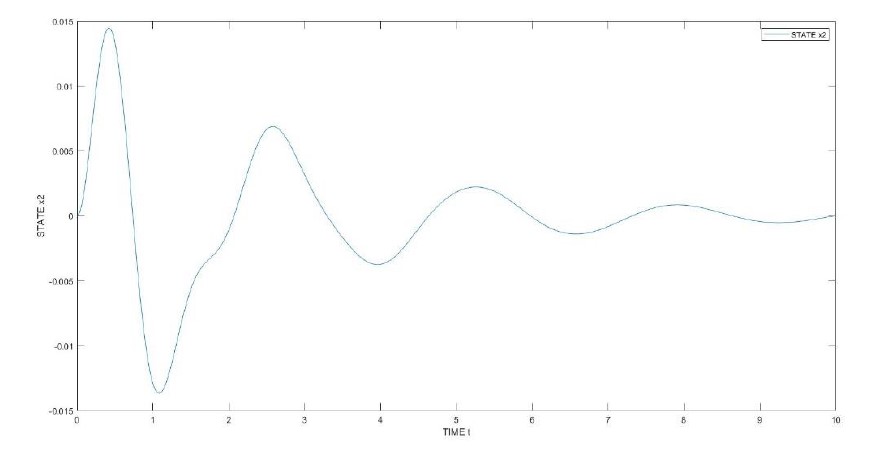 position
time
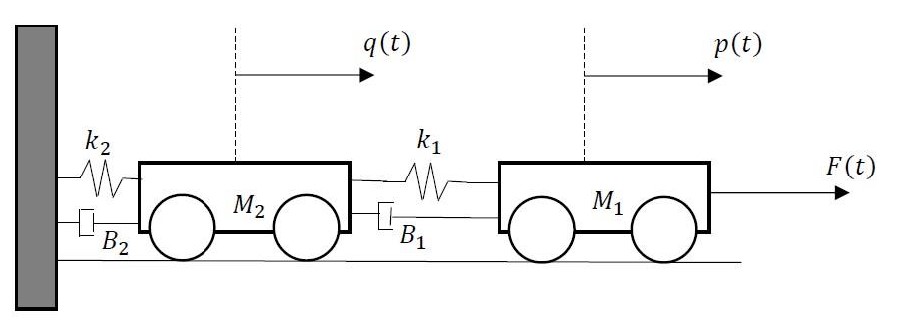 38
KU Leuven, Campus Brugge
Two rolling vehicles: example
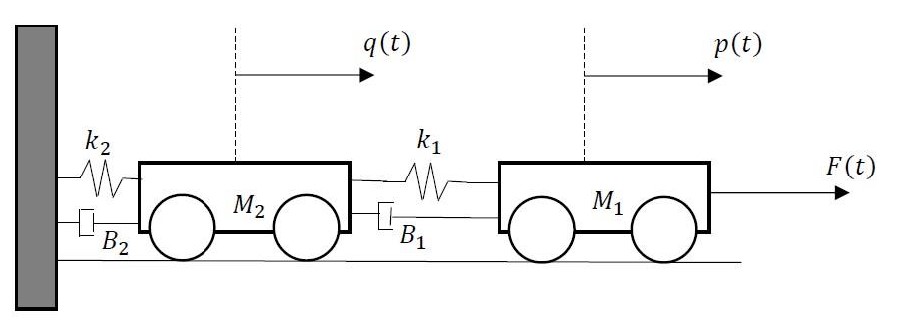 The position of vehicle 1:
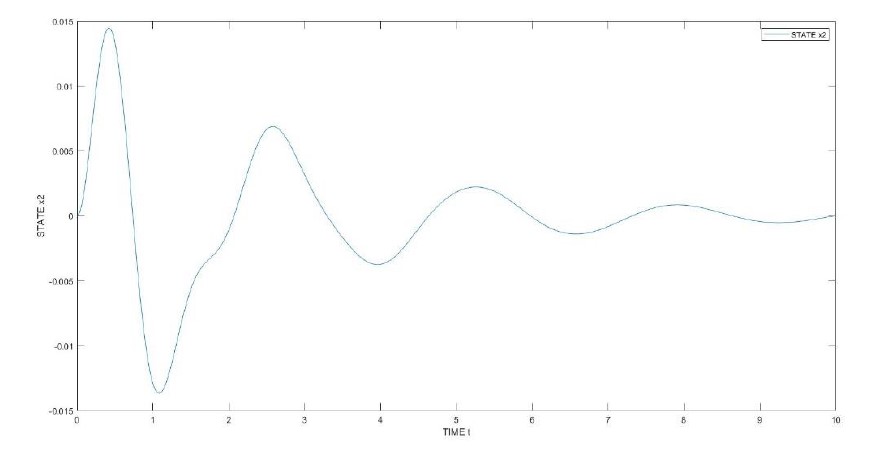 39
KU Leuven, Campus Brugge
Thank your for your attention!Questions?
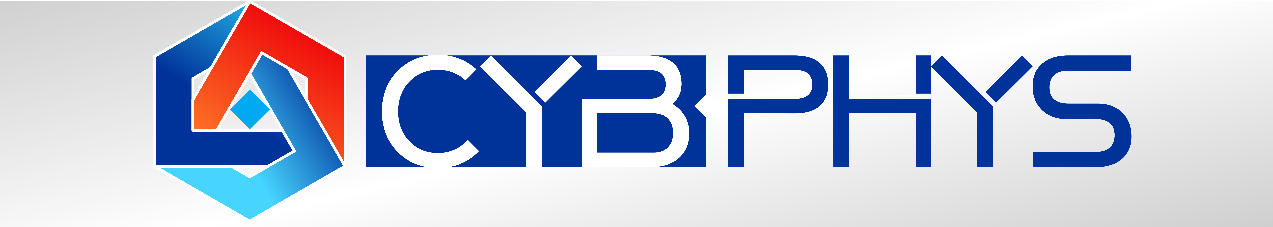 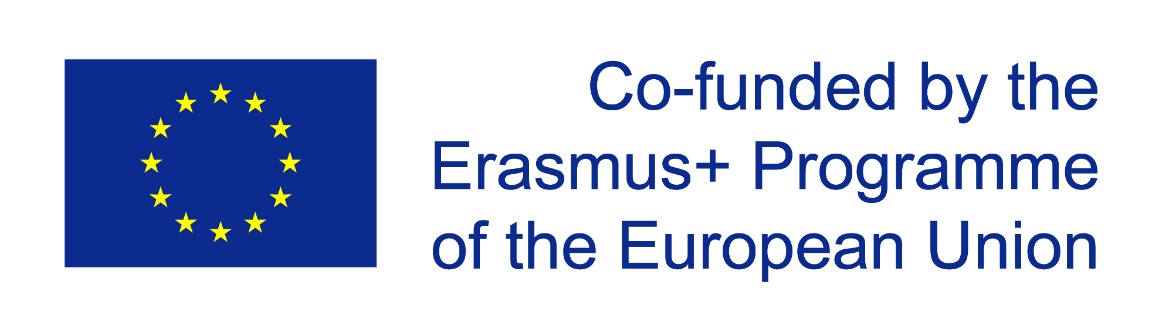